DAY   AFTER   DAY
Учитель  английского языка
школы № 292 Фрунзенского р-на
Щербакова Юлия Сергеевна
Brush teeth
Go to bed.
Go to school.
Have breakfast.
Have dinner.
Have lessons at school.
Play sports.
Questions:
1. Do you brush your teeth every morning?
     Yes, I do / No, I do not.
2.  Do you go to school every day?
      Yes, I do/ No, I do not.
3.   Do you play sports?
       Yes, I do/ No, I do not.
 4.  Do you have breakfast every day?
       Yes, I do/ No, I do not.
Match the pictures to the phrases:
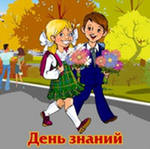 1
4
1
A.  Go to school.
B.  Play sports.
C.  Brush teeth.
D. Have lessons at school.
E. Go to bed.
F. Have breakfast.
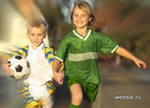 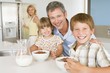 2
5
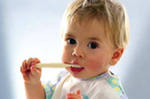 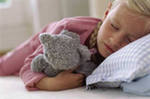 6
3
Answer the questions:
Which of the activities do you do :
 in the morning?   In the afternoon?  In the evening?   At night?  At weekends?
Which of them do not you do?
Present Simple.
Affirmative  
I/you/we/they/  sleep
He/she/it  sleeps
                      Negative
I/you/we/they/ do not sleep
He/she/it does not sleep
                       Interrogative
Do I/you/we/they sleep?
Does he/she/it sleep?
Form the third person singular.
goes
catches
1. I go – she………….             5. I catch – she………
2. I sleep – he……….             6. I fix -   he………
3. I study – she……..             7. I wash – he…….
4. I play -   she……….             8. I cry – he……
sleeps
fixes
studies
washes
plays
cries
Put the words in the correct order.
1. never/ Harry/ school/ walks/ to
2. Hermione/ studies/ always/ a lot
3. usually/ students/ free time/ their/ in common room/ the/ spend.
4. the/ Dursleys/ often/ Harry/ do not/ treat/ well
5. Hedwig/ brings/ sometimes/ Harry`s/ mail.
1. Harry never walks to school.
2. Hermione always studies a lot.
3. Students usually spend their free time in the common room.
4.  The Dursleys do not often treat Harry well.
5.  Hedwig sometimes brings Harrys mail.
Fill in with the correct form of the verbs.
1. What time……………………………(school/start)?
2.  …………………………..(Harry/eat)frogs for lunch?

3. He………………(teach) History of magic.

4. He……………..(go) to school on foot.